Jak prawidłowo wykonać prezentację pracy dyplomowej w IIT PWSTE w Jarosławiu
Jan Kowalski
informatyka
prof. dr hab. inż. Marian Nowak
Cel i zakres pracy
Tytuły slajdów należy pisać czcionką Verdana Bold 22/30pt
Zawartość slajdów należy pisać czcionką Verdana 16/24pt
Można używać punktowania/numerowania w celu:
wyliczania
tworzenia struktury
czytelność
ładny wygląd
Można wstawiać obrazy/zrzuty ekranowe wraz z opisem (Verdana 14/24pt)
Schemat działania komputera
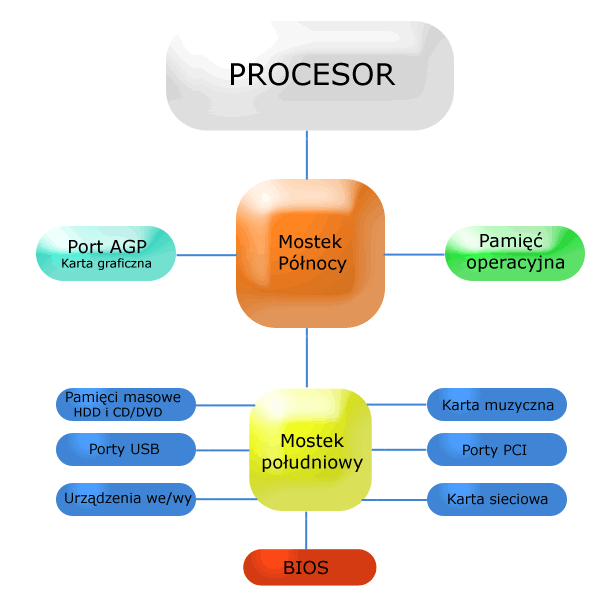 Przykładowy rysunek
Wybór slajdów
Do dyspozycji są 4 układy slajdów:
slajd tytułowy
tytuł i zawartość (najczęściej używany)
slajd pusty (w celu wstawienia grafiki, schematu, tabeli…)
slajd końcowy




układ slajdu należy zmienić używając opcji Układ… w menu kontekstowym slajdu
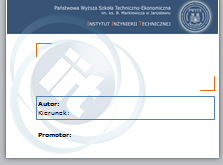 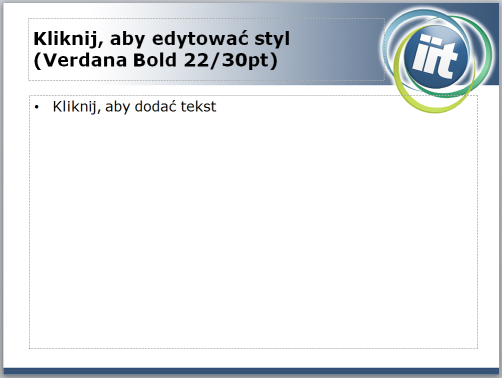 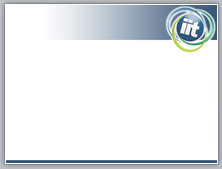 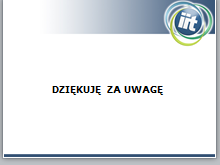 Przykład tekstu akapitowego
Lorem ipsum dolor sit amet, consectetur adipiscing elit. Aenean in commodo urna. Sed dapibus, tortor eu placerat eleifend, ligula urna lobortis leo, vel suscipit tortor leo et sem.
Nulla viverra arcu eu ante ullamcorper condimentum. Sed feugiat, felis vitae semper dictum, eros velit ultrices nisl, eu consectetur tellus orci eu eros. Pellentesque mollis commodo sodales. Aliquam interdum sed quam sit amet venenatis. Maecenas vulputate malesuada vulputate. Nunc a arcu massa. Donec aliquet arcu eu placerat iaculis. In rutrum nibh et hendrerit aliquam. 
Praesent vitae molestie eros. Ut sed nibh magna. Donec eget libero sit amet sapien scelerisque posuere. Pellentesque a posuere sapien. Etiam at mattis est.